وزارة التعليم العالي والبحث العلميجامعة باجي مختار عنابة كلية العلوم الاقتصادية التجارية وعلوم التسييرقسم العلوم الماليةمحاضرات مقياس التسويق المصرفي الإسلامي
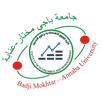 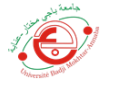 الفصل الأول: التسويق المصرفي الكلاسيكي
الجزء الأول: عموميات حول التسويق المصرفي
السنة الثالثة ليسانس ماستر مالية وصيرفة إسلامية
تمهيد
مفهوم التسويق المصرفي
مجموعة من الأنشطة المتكاملة التي تجري من أجل دراسة سوق الخدمة المصرفية وخاصة عملاء المصرف الحاليين والمرتقبين، للتعرف على رغباتهم المتميزة والمتطورة، والعمل على إشباع هذه الرغبات والحاجات بأقصى كفاية ممكنة، وذلك من خلال تقويم أفضل مزيج من الخدمات المصرفية بأقل تكلفة ممكنة، وذلك حتى يحقق المصرف أهدافه وأولها نقطة الربحية وبالشكل الذي يحقق مصالح المجتمع ومصالح المتعاملين.
خصائص التسويق المصرفي
1- النقود هي المادة الأولية لهذا النشاط المصرفي، والتي تعتبر بمثابة المادة الخام للعملية الإنتاجية.
2- وجود علاقات دائمة بين العميل والمصرف.
3- احتكار كل مصرف لشبكة توزيع خاصة به والتي تكون دوائر ووكالات المصرف.
4- فكرة المخاطرة قوية في النشاط المصرفي.
5- أهمية تقسيم السوق إلى منظمات كبيرة، متوسطة، صغيرة وإلى منظمات وأفراد.
خصائص التسويق المصرفي
6- تلعب السلطات العمومية دورها في تقنين النشاط المصرفي، وذلك بتحديد قيود إدارية وقانونية وتعريفية فيما يخص تقديم العروض وتحديد الأسعار في السوق المصرفية.
7- العمل على جلب العملاء، حيث يقوم المصرف بعمليات تتم بينه وبين المتعاملين معه، والذين يكونون إما مودعين أو مقترضين.
8- الوكالات المصرفية تكون قريبة من العملاء أما مراكز القرارات المصرفية تكون بعيدة عن انشغالاتهم وتطلعاتهم.
9- المنافسة غير كاملة لوجود قوانين تحدد القدرات المختلفة.
10- أماكن الإنتاج هي نفسها أماكن التوزيع والتي تتمثل في نقاط بيع الخدمة المصرفية وهي وكالات وفروع المصرف.
أهمية التسويق المصرفي
1- المحافظة على موازنة المصرف بين هدفي الربحية ورضا العملاء.
2- تحديد الأسواق المستهدفة ودراستها وتحليلها.
3- الحفاظ على الحصة السوقية للمصرف وزيادتها.
4- تحديد المزيج التسويقي المصرفي المناسب وتجنب القرارات الخاطئة تسويقيا.
5- الاستجابة لمتطلبات المجتمع.
ختاما
تطبيق التسويق المصرفي = تحقيق الميزة التنافسية.
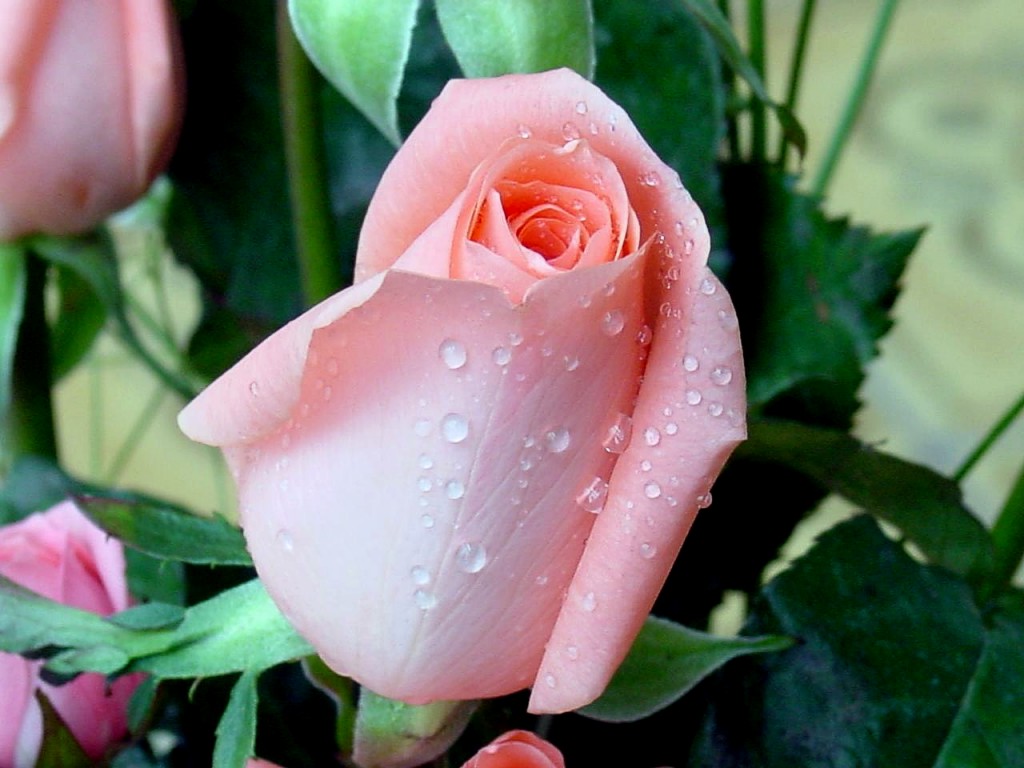 شكرا 
على حسن الإصغاء